Мой город Ялуторовск
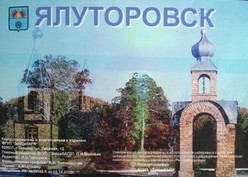 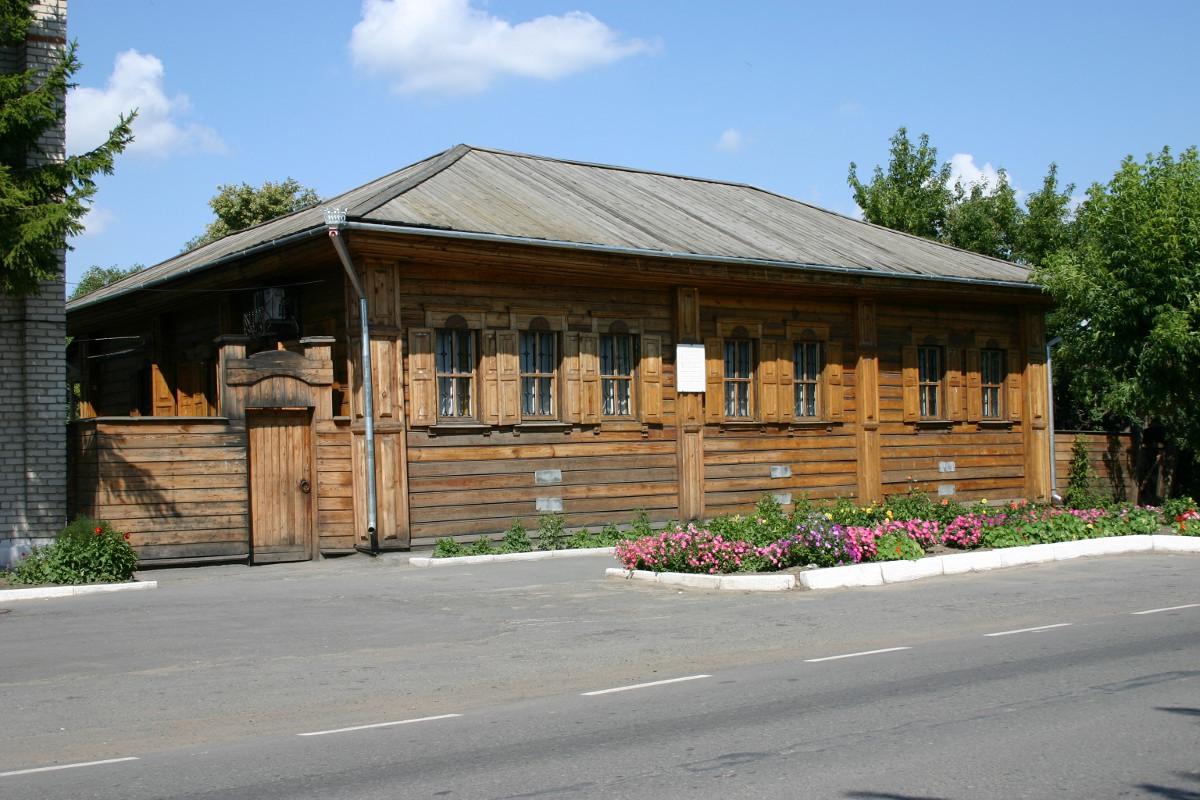 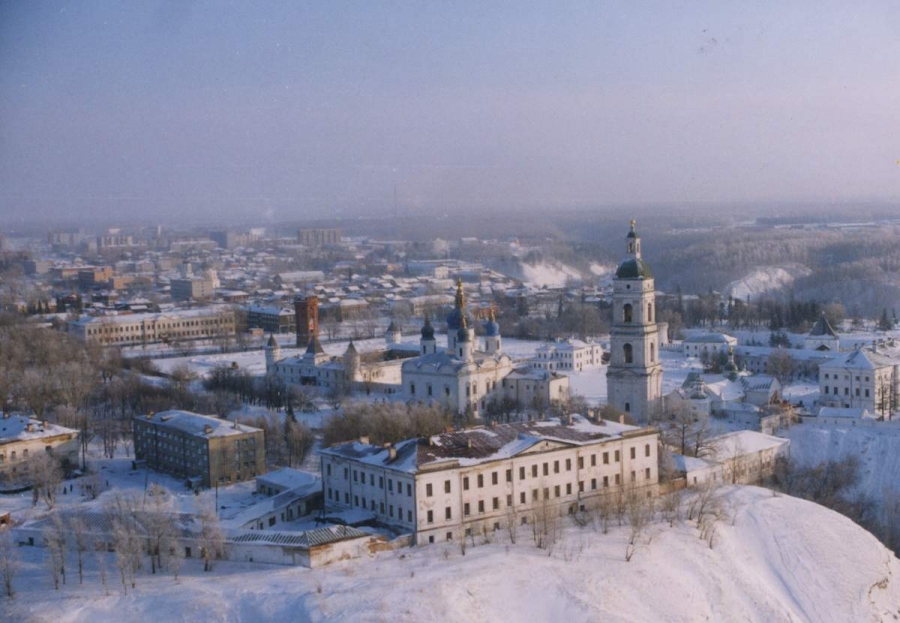 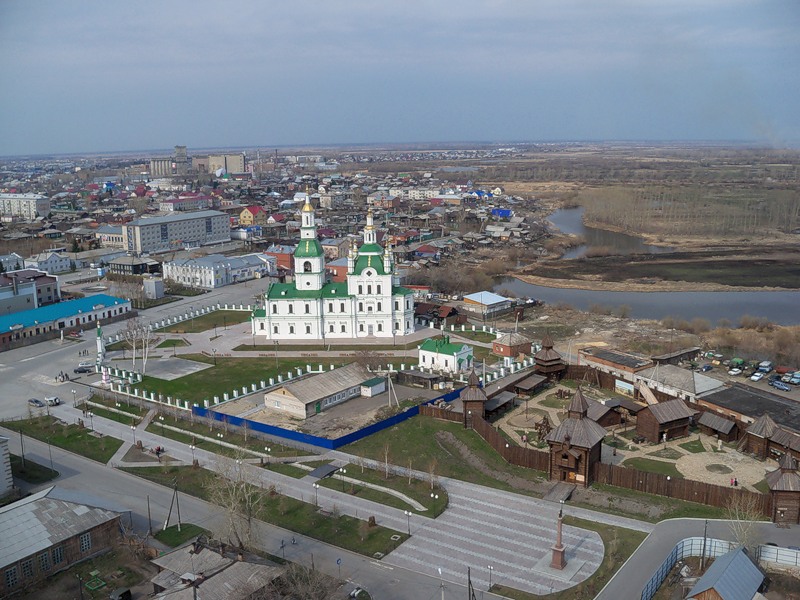 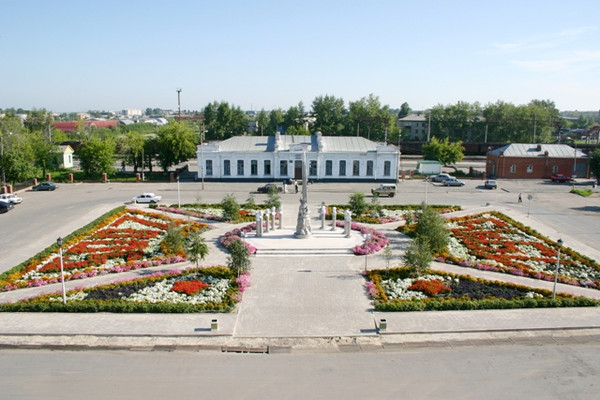 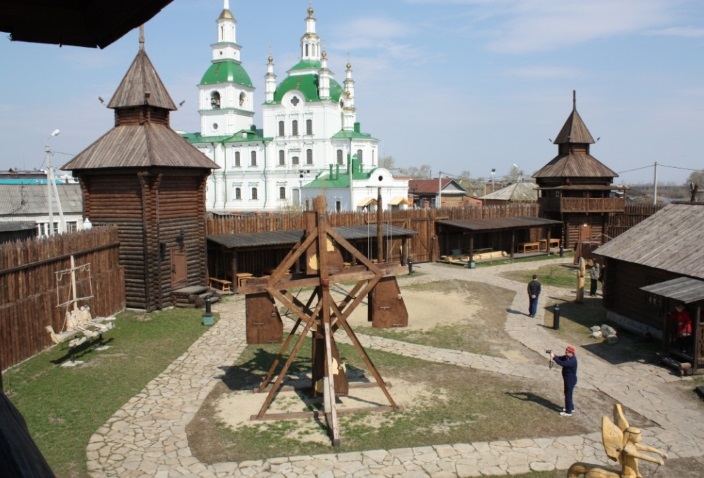 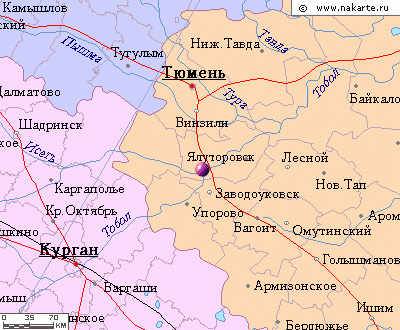 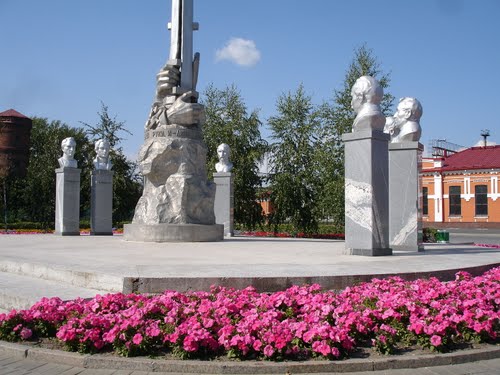 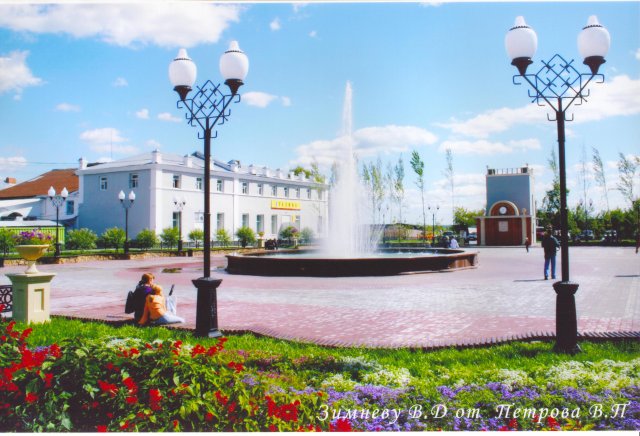 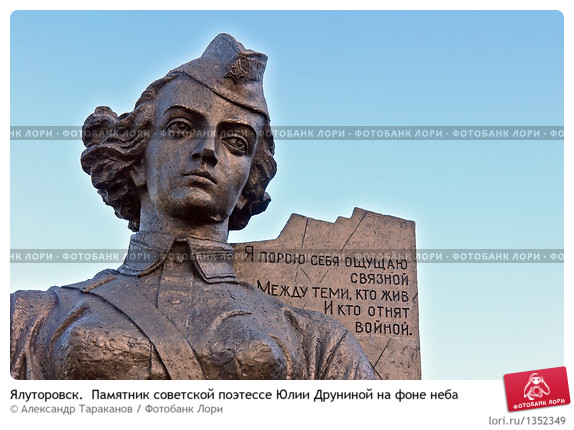